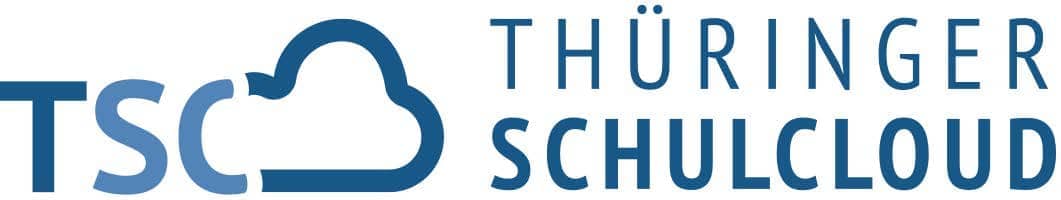 Titel des Inhalts
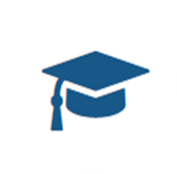 Kurzbeschreibung:
Art des Inhalts: (Lerneinheit, Selbstlernkurs, begleitender Inhalt, Information, schulübergreifendes Angebot etc.)
Ihr Text…
Ihr Text…
Sonstige Hinweise:
(Lernzeiten, notwendige Materialien, Voraussetzungen.)
Ihr Text…
Zielgruppe:
Ihr Text…
Rechte/Lizenz:
LINK zum Inhalt: (LINK bzw. QR-Code)
Ihr Text…
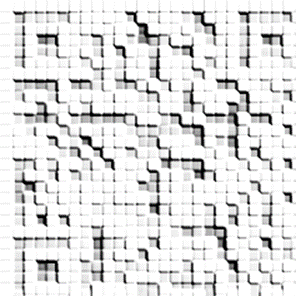 Urheber & Kontakt:
Ihr Text…
https://beispiellink.de/1234567